MDC-B341
StorSimpleEnabling Windows Azure Storage for Enterprise Workloads
Burzin Patel			Jai Desai
Director, StorSimple GTM		Worldwide TSP
Microsoft			Microsoft
Session Objectives And Key Takeaways
Overview of storage challenges

Solid understanding of the StorSimple solution

View end-to-end demo

Considerations when adopting HCS
Storage Challenges Are Broad
Equipment Sprawl
Data Growth & Footprint
Data Management Complexity
Untested Disaster Recovery
Backup Issues
Archival Storage
Primary 
Storage
Disk-based Backup Storage
Tape Infrastructure & Management
Offsite Facility for 
Geo-resilience
Replicated Storage for DR
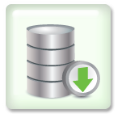 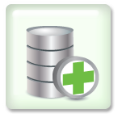 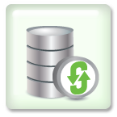 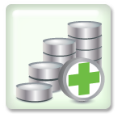 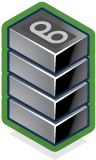 Storage Today = Complex & Expensive
Hybrid Cloud Storage (HCS) Can Help
Azure + StorSimple = 60–80% Lower TCO
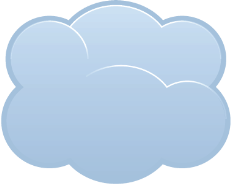 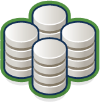 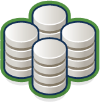 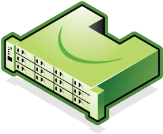 Recover from Cloud to any DC
Cloud-integrated SAN Storage
Automated Cloud-as-a-Tier
Thin, ReducedSnapshots
Cloud Snapshots
Archival Storage
Primary 
Storage
Disk-based Backup Storage
Tape Infrastructure & Management
Offsite Facility for 
Geo-resilience
Replicated Storage for DR
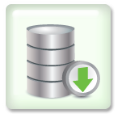 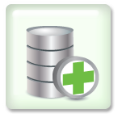 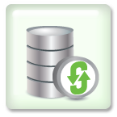 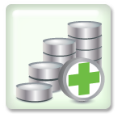 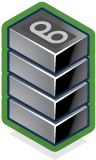 StorSimple Solution OverviewConnects Windows Servers to Azure Storage in minutes with no application modification
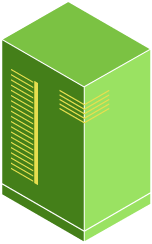 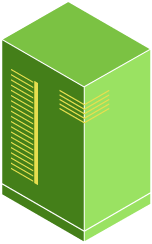 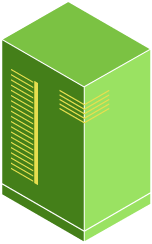 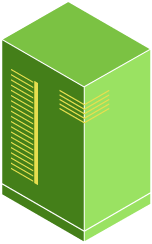 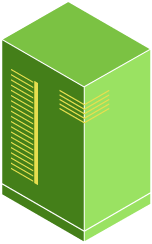 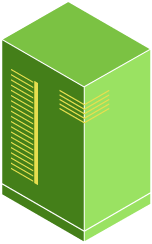 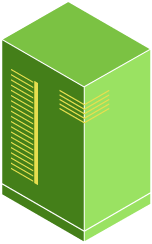 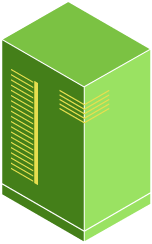 Applicationsin Physical orVirtual Servers
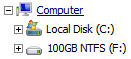 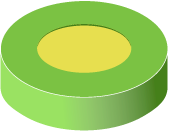 F:
StorSimple iSCSI Cloud Volume
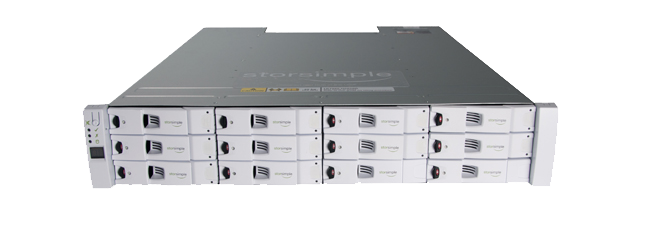 Benefits
Fast on-ramp to the cloud
Seamlessly integrates cloud based archive, backup, DR with primary storage
Reduce enterprise storage TCO by 60-80%
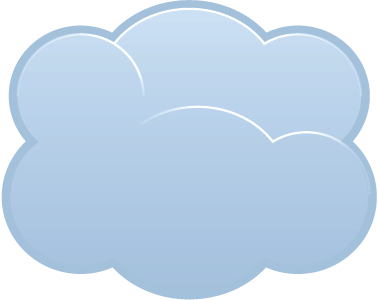 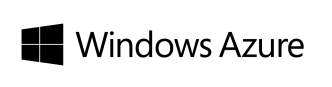 StorSimple Demo
Jai Desai
StorSimple Demo
1
2
3
Cloud-based Backup/Restores& Disaster Recovery
Five Minutes toAzure Storage
Instant multi-TB
Storage Volume
Challenges With Cloud Storage
Integration
HTTP/REST API
Integration with existing backup applications & processes
Performance
WAN latency performance impact
WAN bandwidth costs
Traditional WAN optimization does not work with public clouds
Security
Data security & compliance risk
Application Servers
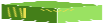 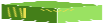 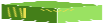 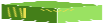 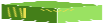 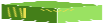 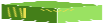 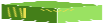 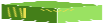 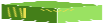 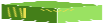 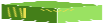 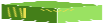 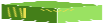 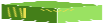 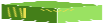 HTTPS/REST
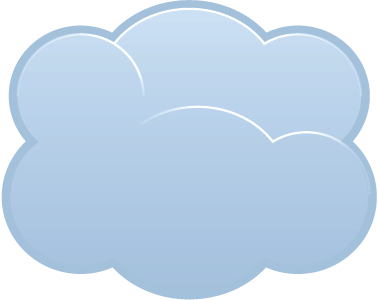 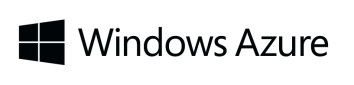 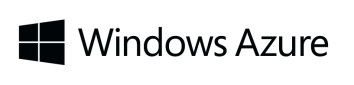 Targeted Applications & Workloads
Target Use Cases
File Share
File servers
NAS
CIFS
NFS
CapEx, OpEx of traditional storage
Data grows exponentially(50–60% Annually)
SharePoint
Collaboration
Content & records management
Business intelligence
CloudStorage
Archives
Capacity
CapEx, OpEx of StorSimple
Media
Engineering
Logs, records
EMR/PACS
Legal
Construction
VMs
However, most I/O happens to the “Working Set” data
VM sprawl
VM archives
Regional office storage
Local Storage
Time
StorSimple Solution Operation
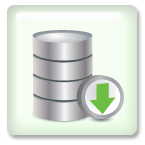 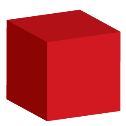 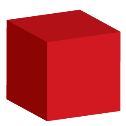 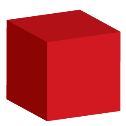 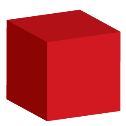 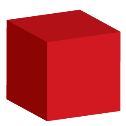 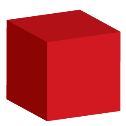 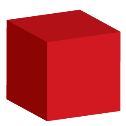 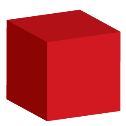 SSD
Linear Tier
A
B
C
B
A
D
E
E
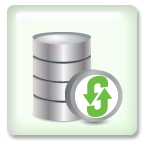 SSD Deduplicated
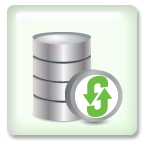 SAS
Deduplicated
Compressed
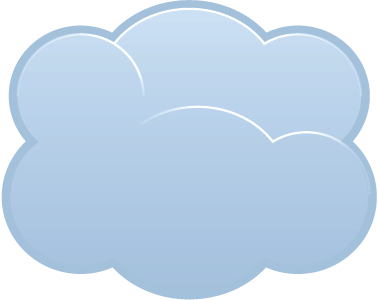 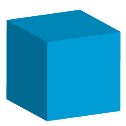 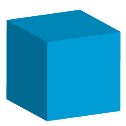 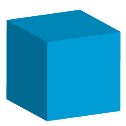 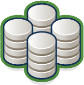 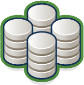 C
D
E
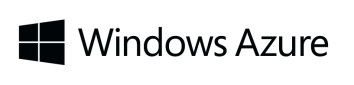 Cloud
Deduplicated
Compressed
Encrypted
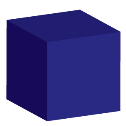 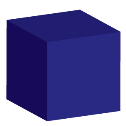 D
E
Seamless Scalability & Rapid Recovery
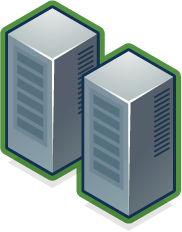 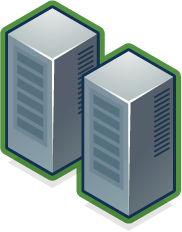 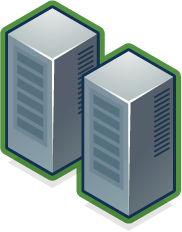 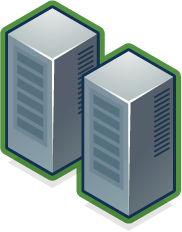 Cloud
Snapshots
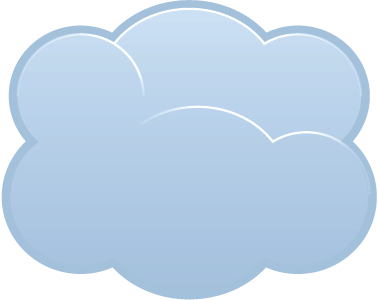 Production Data
Production Data
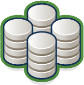 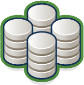 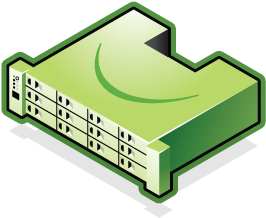 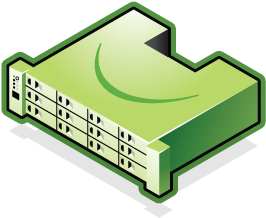 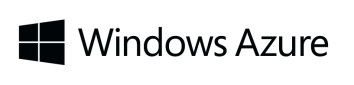 Enterprise Data Center 1
Enterprise Data Center 2
Connect many servers to cloud storage and scale data sets with StorSimple solution
Rapidly recover to any data center (location independent) via mounting the cloud
Industry-leading Security for Data Stored in Cloud
Multiple layers of obfuscation through the system
Encrypt everything before sending to the cloud
Encryption keys stay only with the customer
Encrypted, compressed, obfuscated blocks stored in Azure
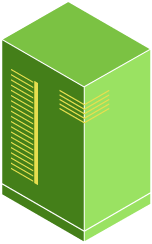 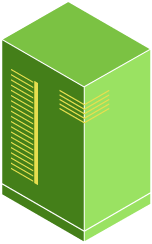 ApplicationsServers
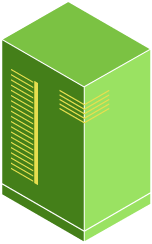 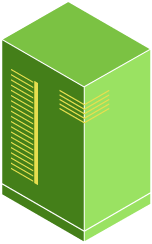 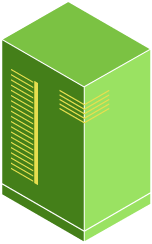 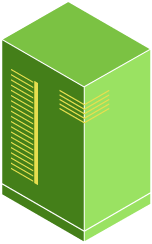 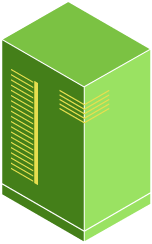 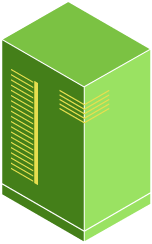 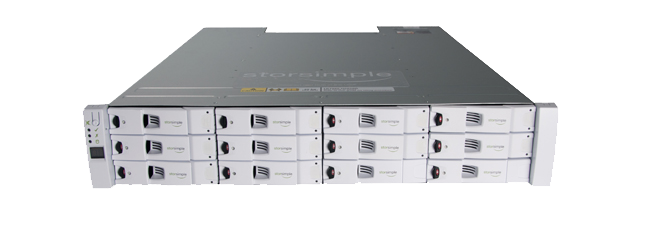 Obfuscated
Deduplicated
Compressed
Blocks encrypted with customer key
SSL communication
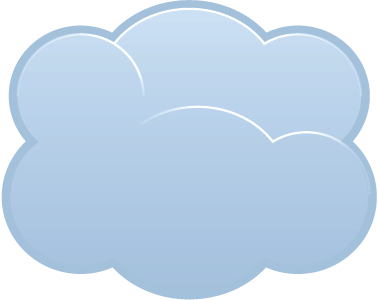 Data in Windows Azure is Deduplicated, Compressed, Encrypted
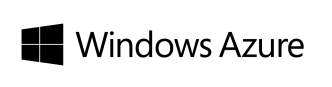 Cloud Snapshots: Up to 100x Faster RTO
Application Recovery Times from offsite Backups in case of a Disaster
90 Days
Regular Cloud Backupwith 100 Mbps WAN Link
30 Days
Recovery Time
7 Days
Tape
1 Day
StorSimple Cloud Snapshotswith 50 Mbps WAN Link
1 Hour
15 Min.
1 TB
5 TB
20 TB
50 TB
100 TB
Primary Data Size
StorSimple Appliance Models
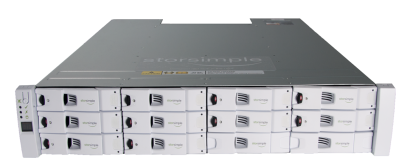 7520
20-100TB* usable local
500TB max capacity
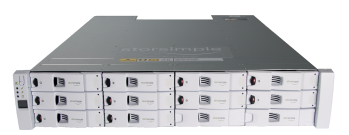 5520
10-50TB* usable local
300TB max capacity
Scalability / Performance
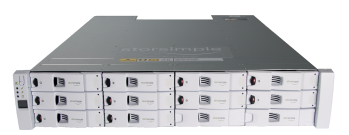 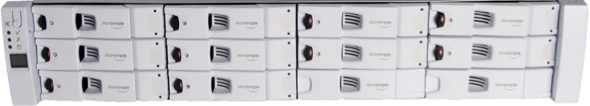 7020
4-20TB* usable local
200TB max capacity
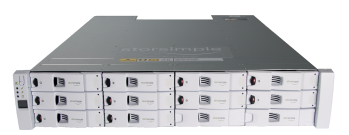 5020
2-10TB* usable local
100TB max capacity
Capacity
*   Denotes usable local storage capacity with compression and de-duplication, varies by use case
*   Additional details about appliance specifications can be found at: http://storsimple.xyratex.com/storsimple/specifications
Storage Analyst Perspectives
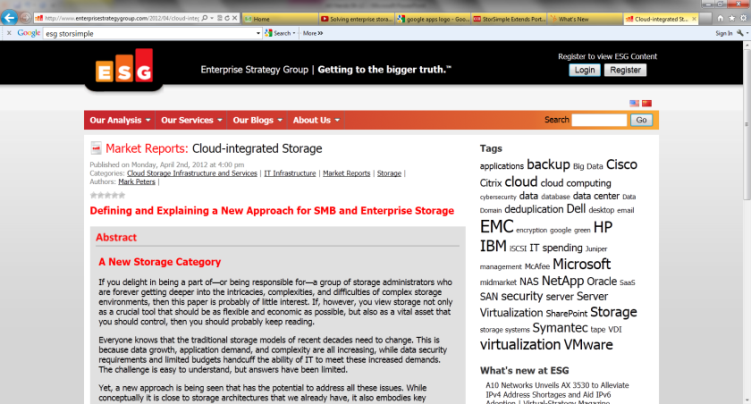 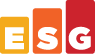 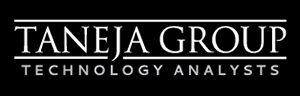 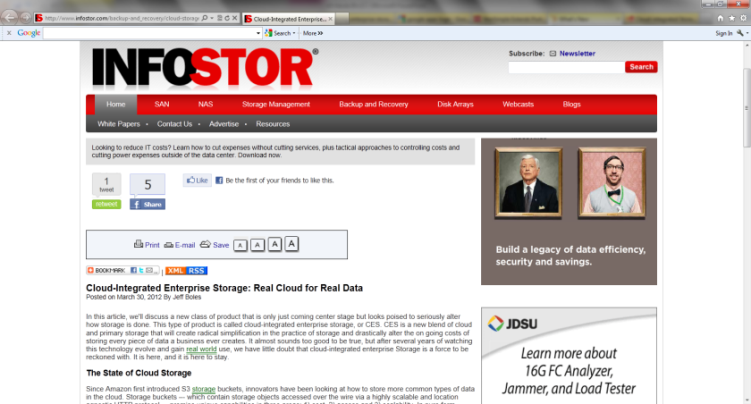 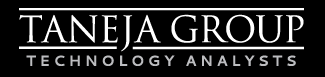 “Cloud-integrated enterprise storage is a new category of technology that will tackle the misalignment between cloud access characteristics and the demands of enterprise storage by delivering enterprise-class primary storage first. Then, deeply integrated cloud technology will make this storage uniquely.”
“At the forefront today is clearly StorSimple, and they are the only one yet delivering true CES for core business data.”
“The operational basics of CiS are easy to grasp—everything (primary active storage, archive, backup, and DR) is managed in one well-utilized appliance, with flexibility and a user-suitable range of capabilities.”
“StorSimple is a notable early innovator in this market.”
16
StorSimple Is Globally Certified & Recognized
Windows Server 2012/Windows Server 2008 R2/VMware-ready™ Certified: Only Cloud Storage Solution
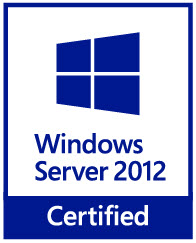 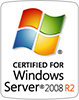 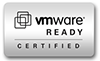 Recognized Globally for Cloud Storage Innovation
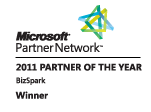 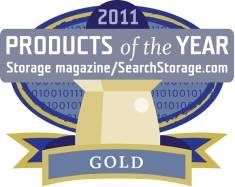 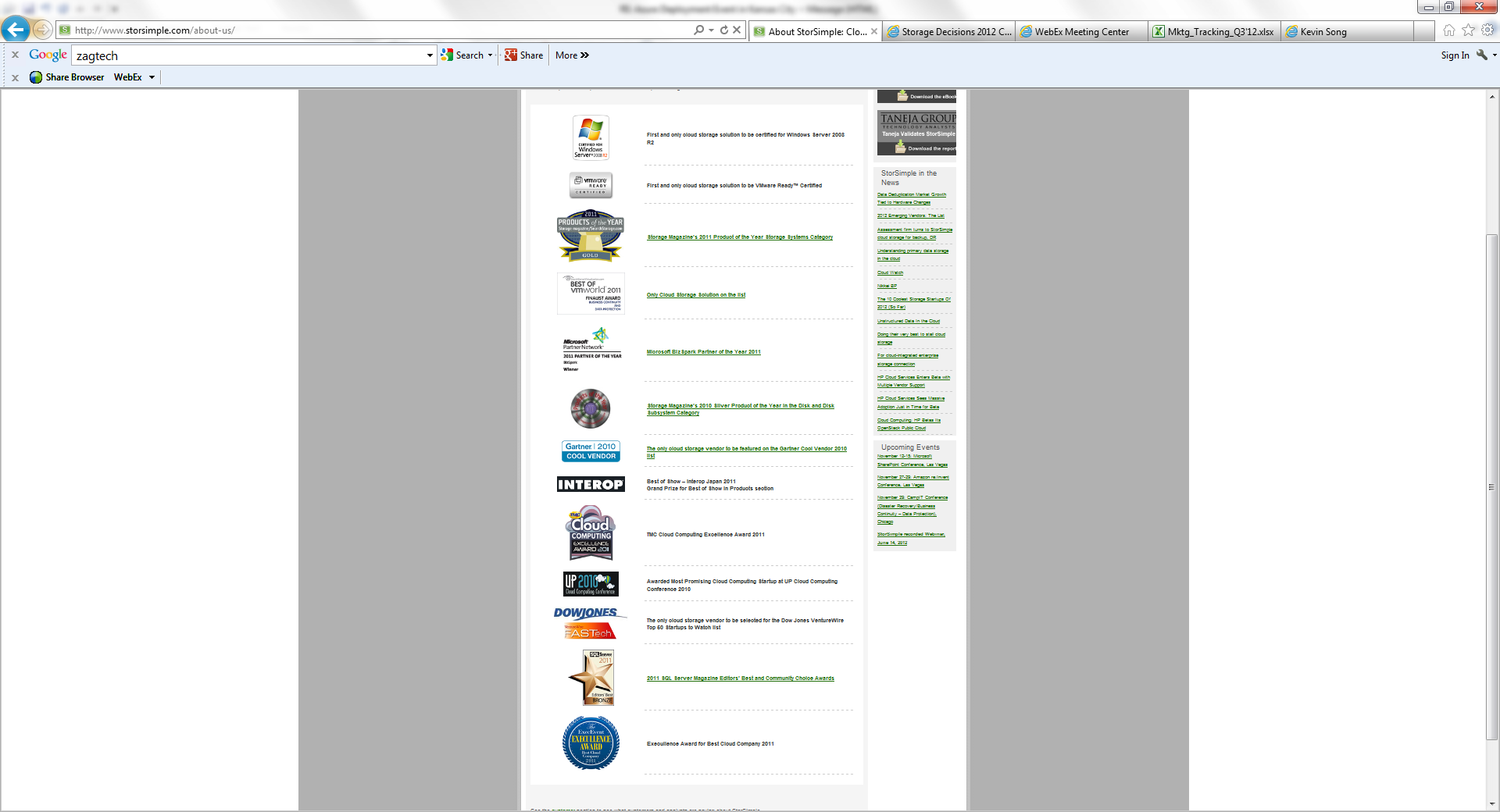 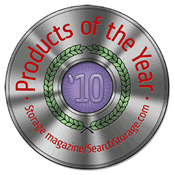 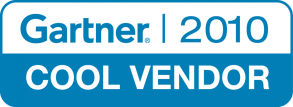 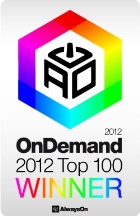 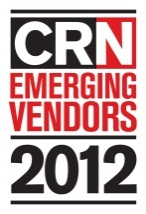 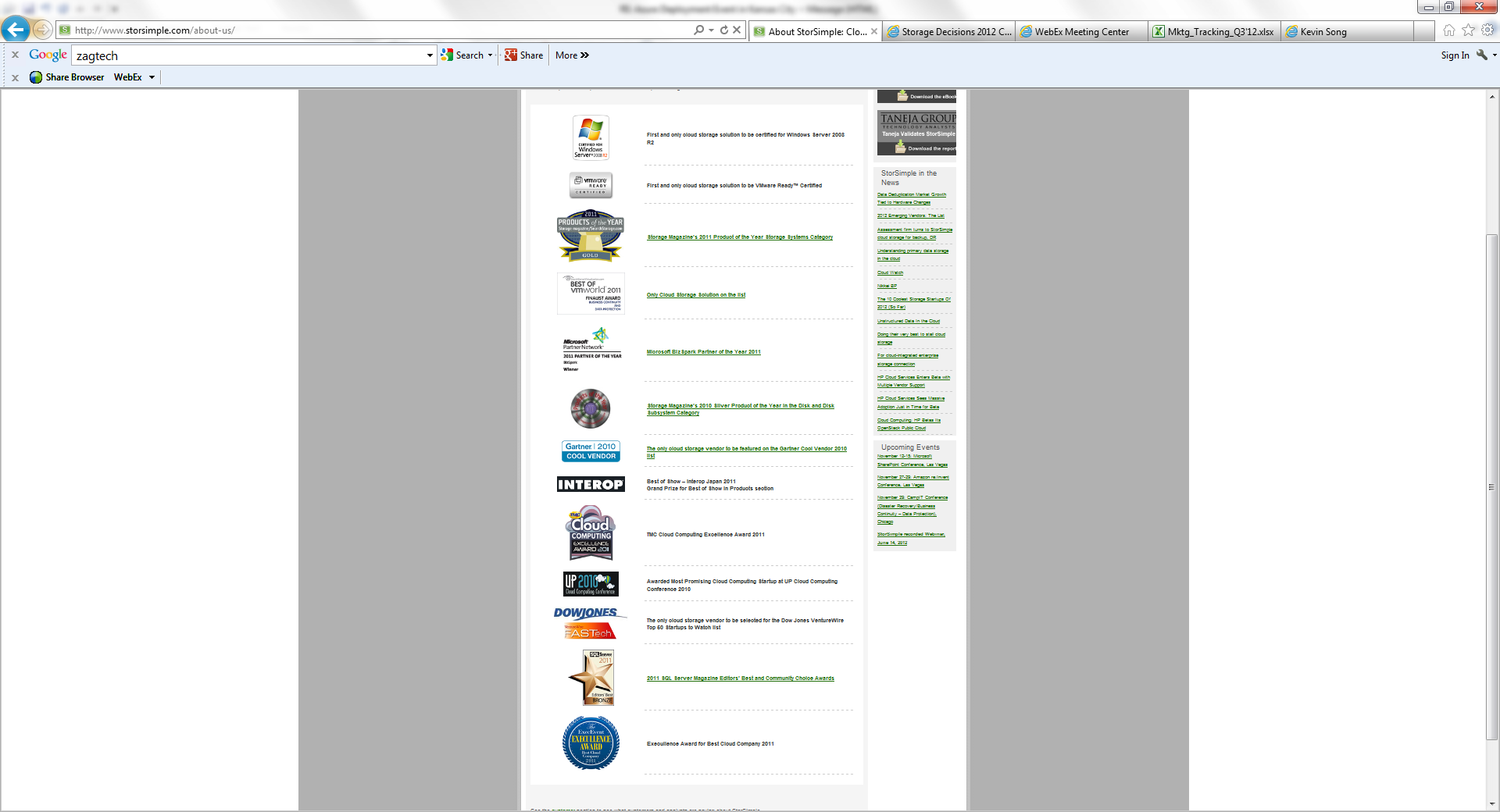 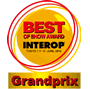 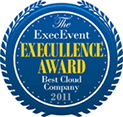 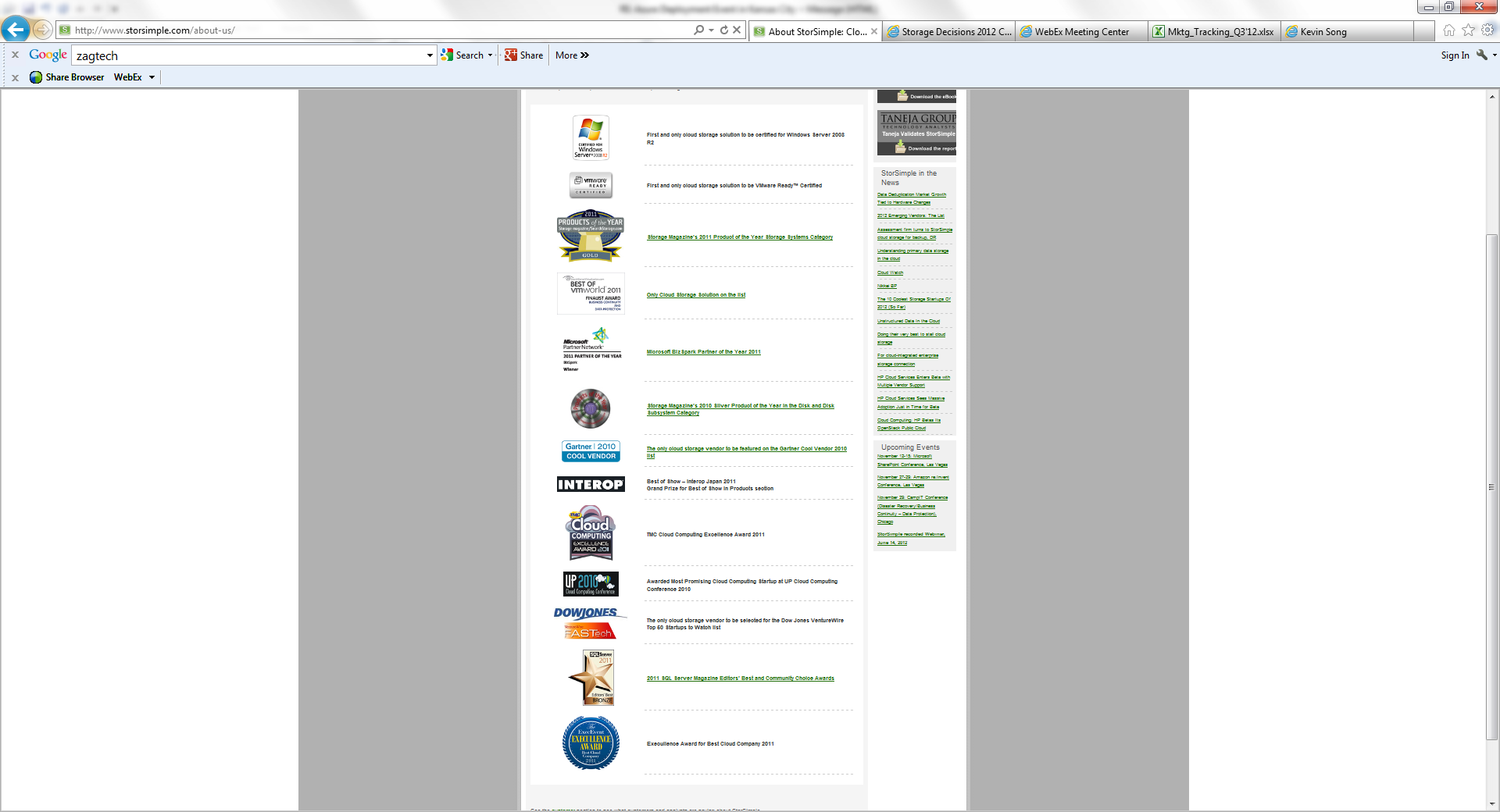 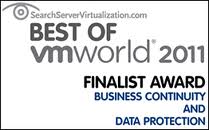 Customer Case Study:  Semiconductor Company
Customer
Needs
Large data storage footprint for storing engineering docs and chip designs for various products
Rapid data growth (1.8TB/month @  single location)
95% of data not used
Eliminate expensive on-premise storage
Total data size = 300TB
Total data size = 300TB
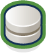 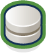 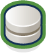 …
Vol1
Vol2
VolN
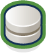 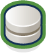 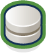 DR site
…
7520
appliance
Vol1
Vol2
VolN
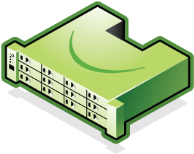 7520
appliance
7520
appliance
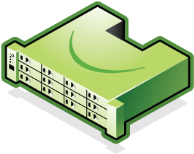 Proposed
Solution
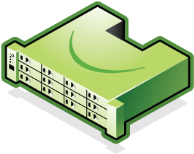 3x 7520 StorSimple systems with Azure
Systems in two different locations for providing file share/archive across multiple volumes (~600TB)
5-week PoC
Chandler, AZ
Austin, TX
Phoenix, AZ
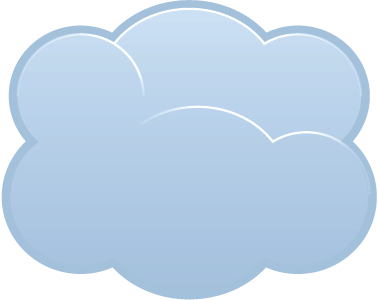 Live archives
Automatic Backup
Disaster Recovery
Impact
$900K Azure commit over 3 years
Dramatic cost savings, ease-to-use, secure data storage in Azure
Adoption of additional use cases
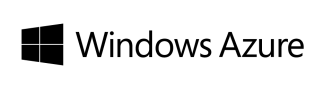 Compelling Economics: Traditional Storage vs. StorSimple
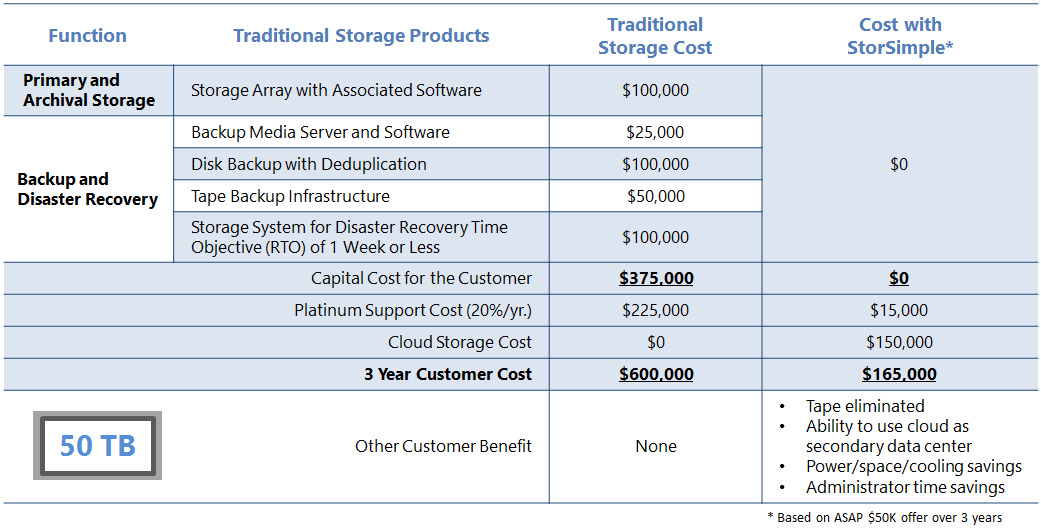 ASAP Offers
$100K for ~100TB1
with 7020 appliance2 OR
7520 appliance2  (no additional cost)
$50K for ~50TB1
with 7020 appliance2 (no additional cost)
$50K/year on Azure EA for storage
Covers ~50TB of Azure storage through StorSimple solution for a wide range of use cases
$100K/year on Azure EA for storage
Covers ~100TB of Azure storage through StorSimple solution for a wide range of use cases
What customers are paying for
7020 appliance (worth $70K)
Gold support for the appliance for 1 year with Next Business Day (NBD) parts
Option-1: 7020 appliance (worth $70K)
Gold support for the appliance for 3 years with NBD parts
Option-2: 7520 appliance (worth $120K)
Gold support for the appliance  for 1 year with NBD parts
What customers get at NO additional cost
Option-1 – 7020 with 3 years of Gold support
Additional $7,500 for upgrade to platinum support      for the appliance for 3 years
Additional $10,000 for upgrade from 7020 to 5520
Option-2 – 7520 with 1 year of Gold Support
$7,500 per year for Gold support for the appliance in years 2 & 3
Additional $2,500 per year for upgrade to platinum support for the appliance
$5,000 per year for Gold support for the appliance in  years 2 & 3
Additional $2,500 per year for upgrade to platinum support for the appliance
Additional $10,000 for upgrade from 7020 to 5520
Additional costs
1  Provides geo-replicated storage for a wide range of use cases. The actual storage available may vary by discount, use case and use of other Azure services
2 Appliance built and distributed by Xyratex
You know you need StorSimple when you…
Need to manage explosive storage growth by leveraging cloud storage for on-demand capacity and high availability
Dramatically reduce storage costs and complexity of storage management
Simplify Storage by using a single box for all your enterprise storage needs
Replace tape for offsite data protection
Manage VM Sprawl in your environment and optimize primary storage utilization
Related content
www.storsimple.com
www.storsimple.xyratex.com
Find us Later at Server-Cloud-Tools area on Expo floor
Contact:
	Burzin Patel – burzinp@microsoft.com
	Jai Desai  -  jaidesai@microsoft.com
Resources
Learning
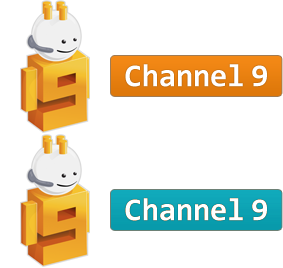 Sessions on Demand
Microsoft Certification & Training Resources
http://channel9.msdn.com/Events/TechEd
www.microsoft.com/learning
msdn
TechNet
Resources for IT Professionals
Resources for Developers
http://microsoft.com/technet
http://microsoft.com/msdn
Required Slide 
*delete this box when your slide is finalized

Your MS Tag will be inserted here during the final scrub.
Evaluate this session
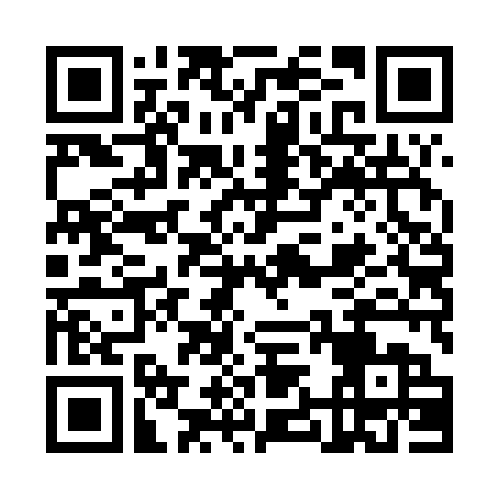 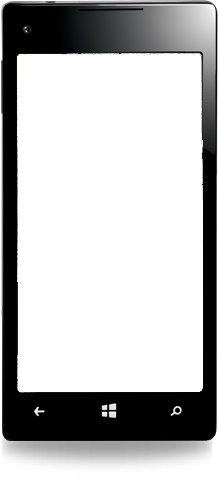 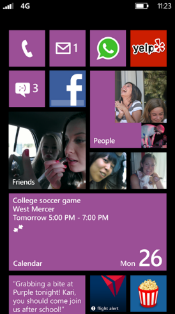 Scan this QR code to 
evaluate this session.
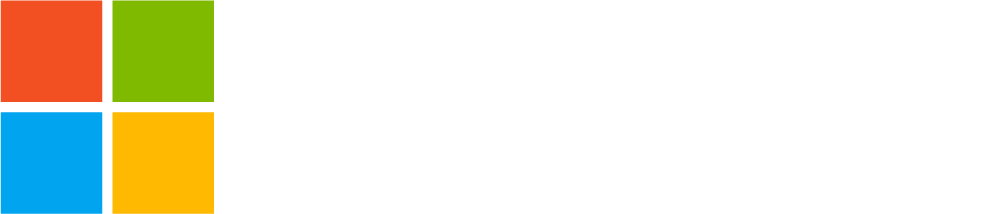 © 2013 Microsoft Corporation. All rights reserved. Microsoft, Windows and other product names are or may be registered trademarks and/or trademarks in the U.S. and/or other countries.
The information herein is for informational purposes only and represents the current view of Microsoft Corporation as of the date of this presentation.  Because Microsoft must respond to changing market conditions, it should not be interpreted to be a commitment on the part of Microsoft, and Microsoft cannot guarantee the accuracy of any information provided after the date of this presentation.  MICROSOFT MAKES NO WARRANTIES, EXPRESS, IMPLIED OR STATUTORY, AS TO THE INFORMATION IN THIS PRESENTATION.